BUSTER KEATON
(Frigo)
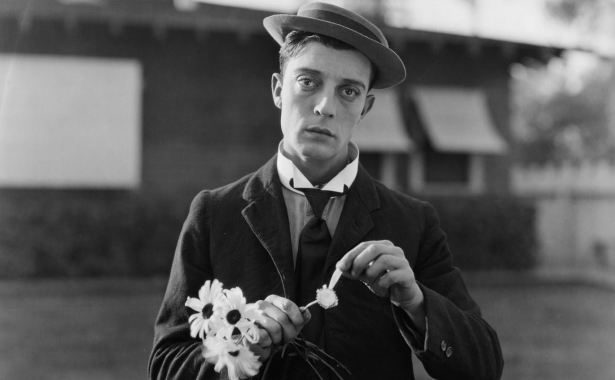 Michaela Klázarová MT1A
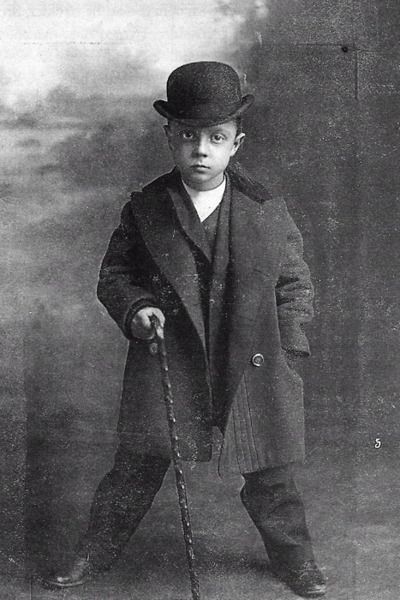 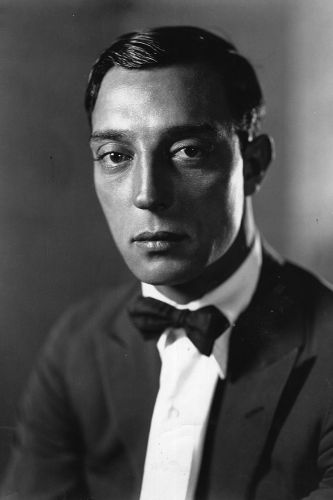 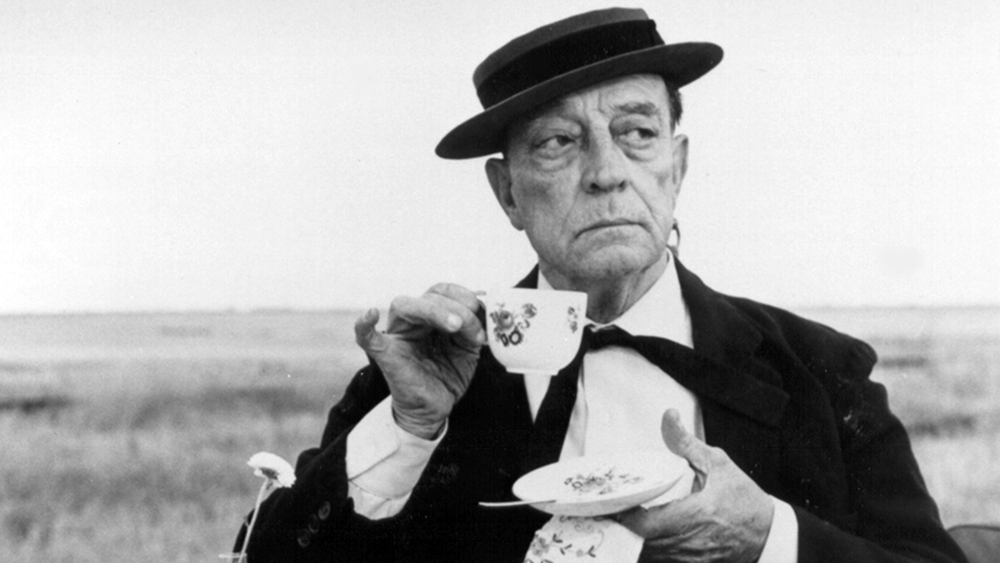 *4.10.1895
Rodné jméno: Joseph Francis KeatonOscar za celoživotní dílo (1960) Strnulý, kamenný výraz tváře - Kamenná tvář (přezdívka)
†1.2.1966
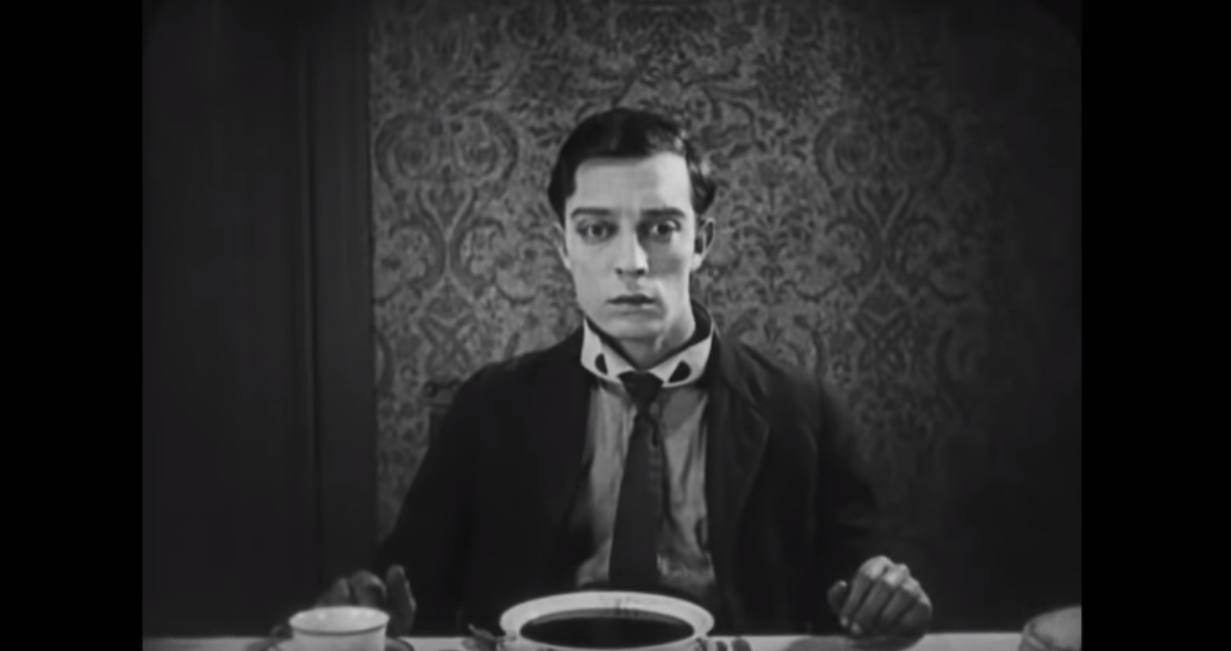 The Goat (1921)
„The Three Keatons“
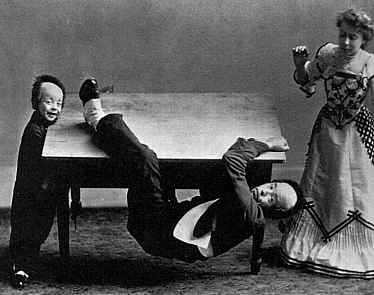 (1899)
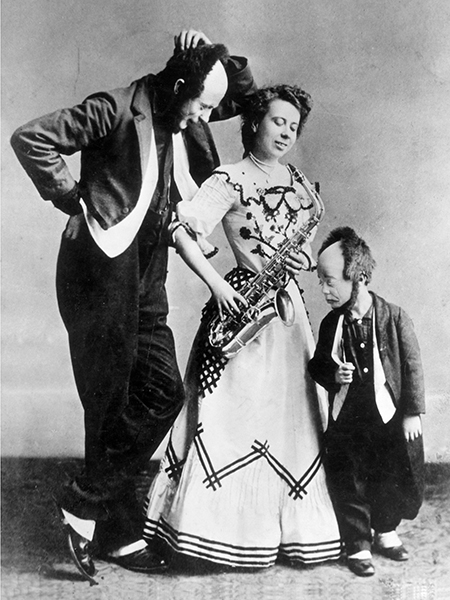 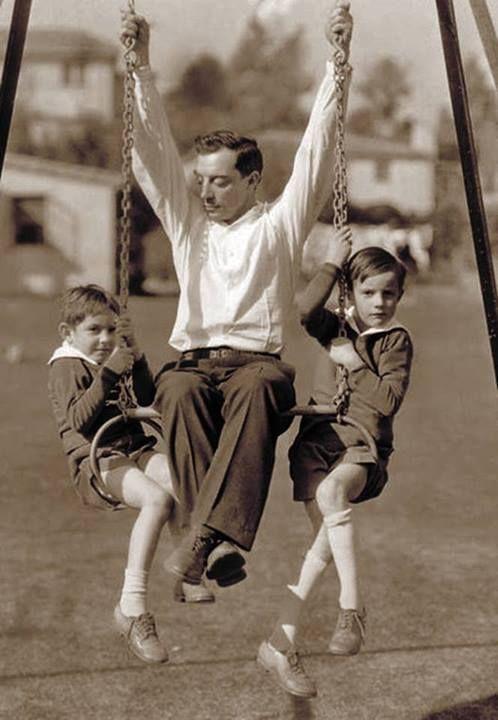 MANŽELKY
Natalie Talmadge (1921-1932)
Mae Scriven (1933-1936)
Eleanor Norris (1940-1966)
DĚTI
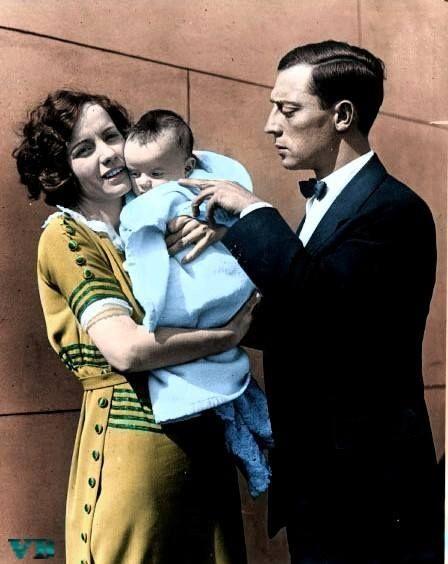 Bob Talmadge
Buster Keaton Jr.
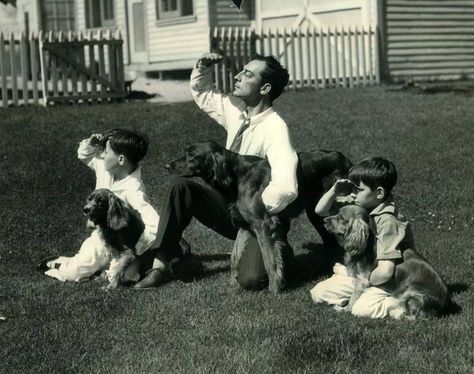 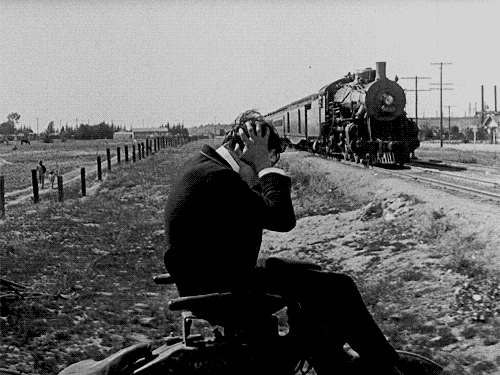 Filmografie
ŘEZNICKÝ UČEŇ (The Butcher Boy, 1917)
FATTY SE ŽENÍ (His Wedding Night, 1917) - asistent režieHLUPÁČEK (The Saphead, 1920)19 dvoucívkových komedií - scénárista, spolurežisér (Eddie Clin)
FRIGO, OBĚŤ KREVNÍ MSTY (Our Hospitality, 1923)FRIGO JAKO SHERLOCK HOLMES (Sherlock Jr., 1924)FRIGO JAKO MOŘEPLAVEC (The Navigator, 1924)FRIGO A KRÁVA (Go West, 1925) FRIGO NA MAŠINĚ (The General, 1927)KAMERAMAN (The Cameraman, 1928)
SHOW EDA SULLIVANA (The Ed Sullivan Show, 1948 - 1971)CESTOU NA FÓRUM SE STALA PODIVNÁ VĚC (A Funny Thing Happened on the Way to the Forum, 1966).
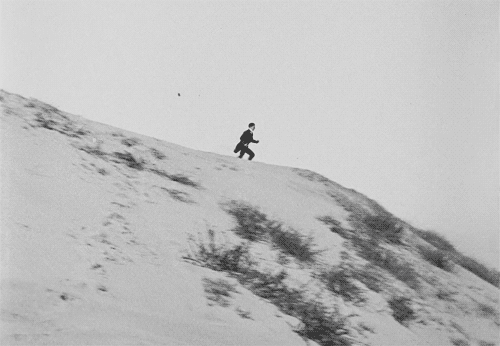 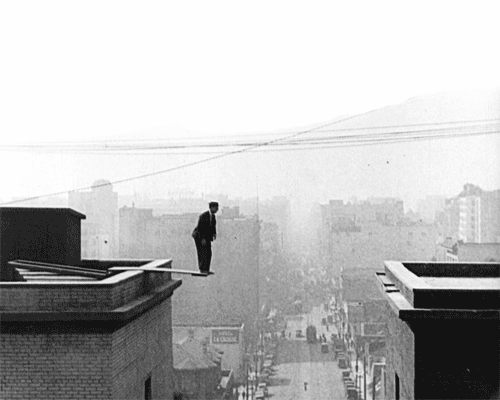 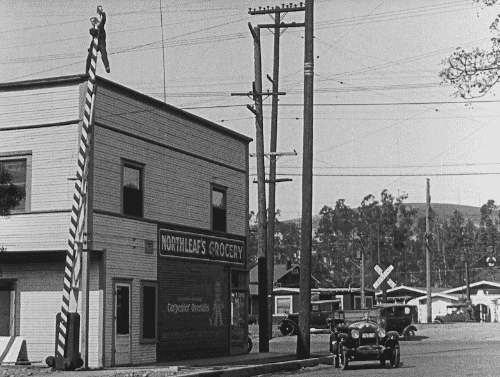 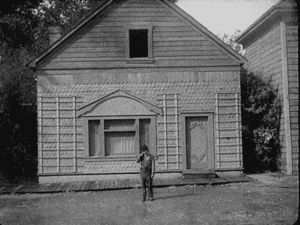 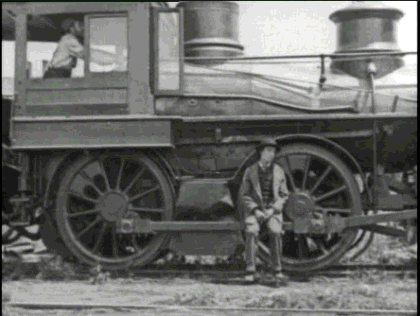 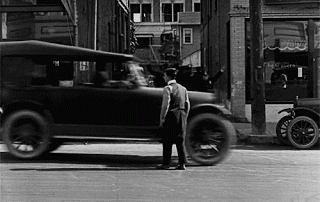 Video
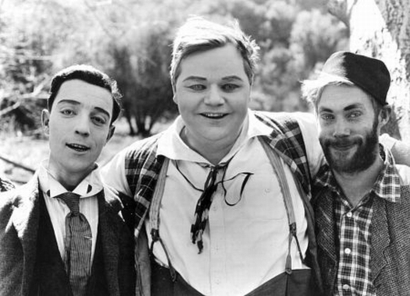 úsměv
.. Děkuji za pozornost!
Zdroje
https://www.kritiky.cz/profily/2009/buster-keaton-komik-s-vaznou-tvari/
https://cz.pinterest.com/pin/259731103479825154/?lp=true
https://www.osobnosti.cz/buster-keaton.php
https://cs.wikipedia.org/wiki/Buster_Keatonhttps://www.csfd.cz/tvurce/823-buster-keaton/